Анализ стихотворения В.В.Маяковского
Подготовка
Вступление
1. Обоснование личного выбора стихотворения В.В.Маяковского.
Можно выбрать те стихотворения, которые вы прочли на прошлом уроке. Возможен выбор стихотворения, которые вы изучали в средних классах.
2. Можно раскрыть историю создания стихотворения.
Тема и идеяКомпозиция
Тема – то, о чем говорится в стихотворении.

Идея – основная мысль. Ради чего написано.

Построение. Сколько строф. На какие части делится.
Основные образы, картины
Лирический герой – образ, тот, от лица которого написано. Какой он?

Образ любимой, 
родины, 
дома, 
России, 
природы,
Города,
другие образы.
Выразительные средства
Фонетические: аллитерация (повтор согласных), ассонанс (повтор гласных)

Тропы: эпитет, метафора, сравнение, олицетворение, гипербола и т.д.

Фигуры: риторические вопросы, восклицания, обращения, анафора, рефрен, ряды однородных членов, градация, повтор слов и др.
Рифма, размер
Рифма: кольцевая, парная, перекрестная.

Размер – ХЯ ДАМА
Заключение
Место стихотворения в лирике поэта, в литературе. 
Мое впечатление.
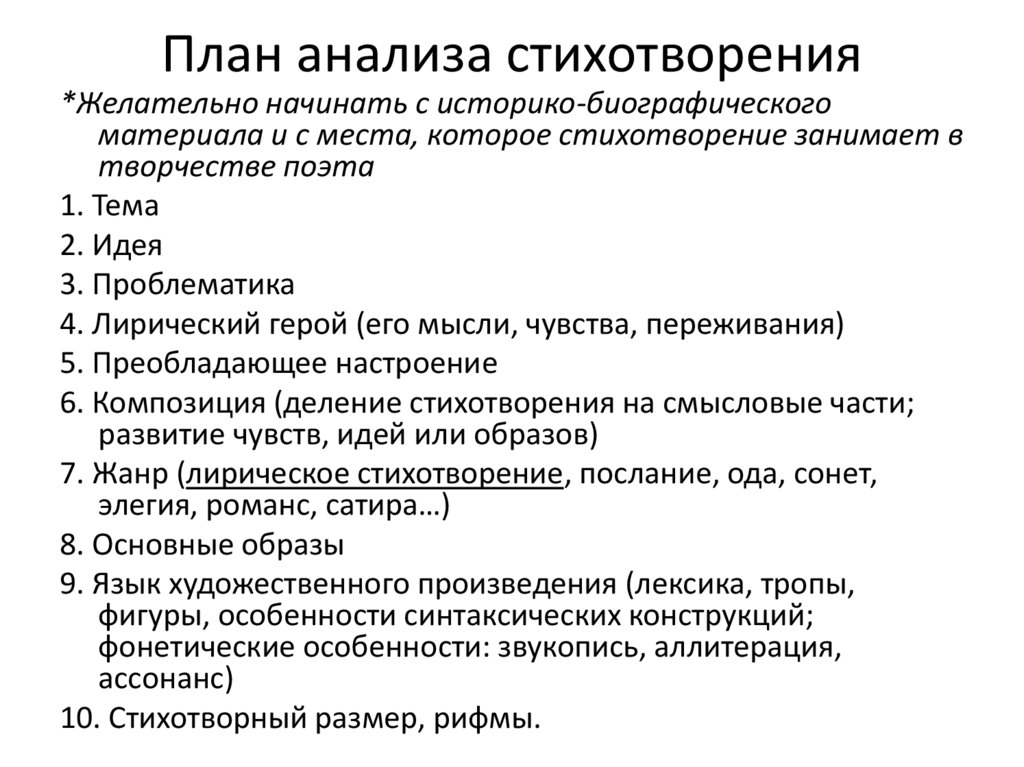